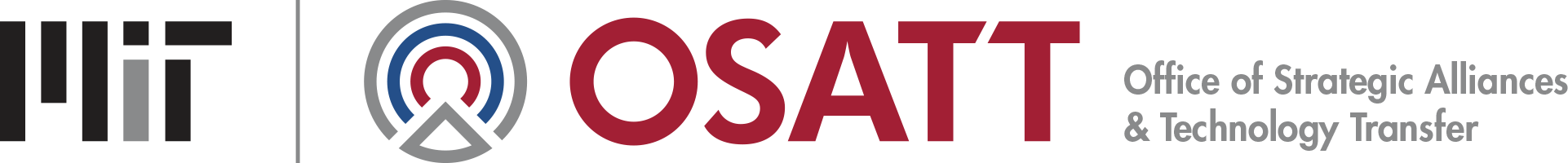 Agreement Module
User Guide to Requesting NDAs/DUAs
January 2022
53 V2 User Guide to Requesting NDAs-DUAs January 2022
1
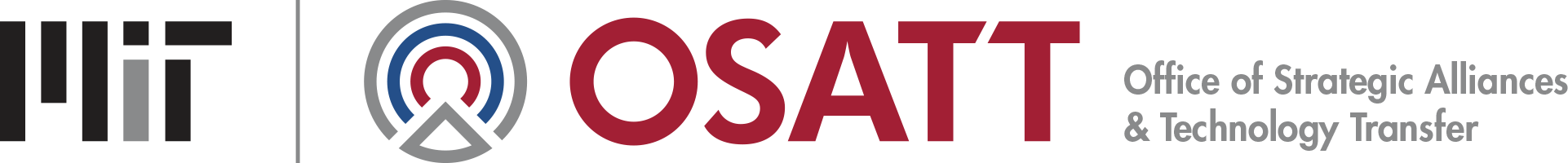 Accessing the Agreement Module
The Agreement Module is a web-based application and can be accessed via the NDA Portal https://nda.mit.edu, or via the Agreement Module directly at https://nda.mit.edu/fibi-agreement?url=fibi/dashboard/agreement-list.
Both access points require a Kerberos username/password.
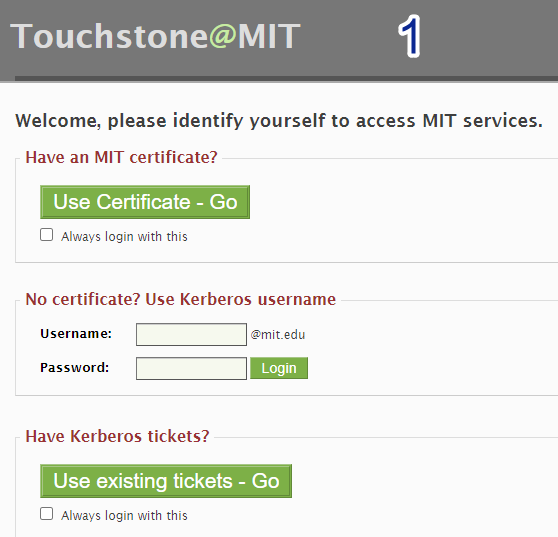 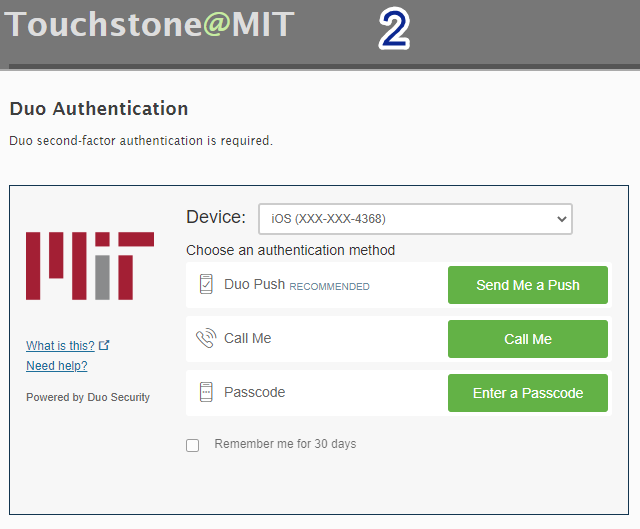 2
53 V2 User Guide to Requesting NDAs-DUAs January 2022
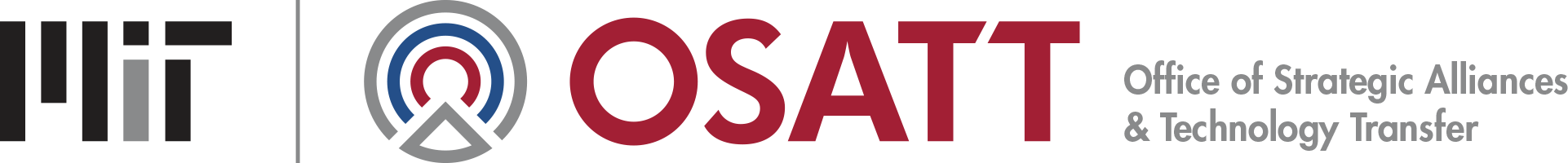 Initiating an Agreement Request via the NDA Portal:  https://nda.mit.edu
Select Start NDA Request or Start DUA Request to initiate a new Agreement Request.
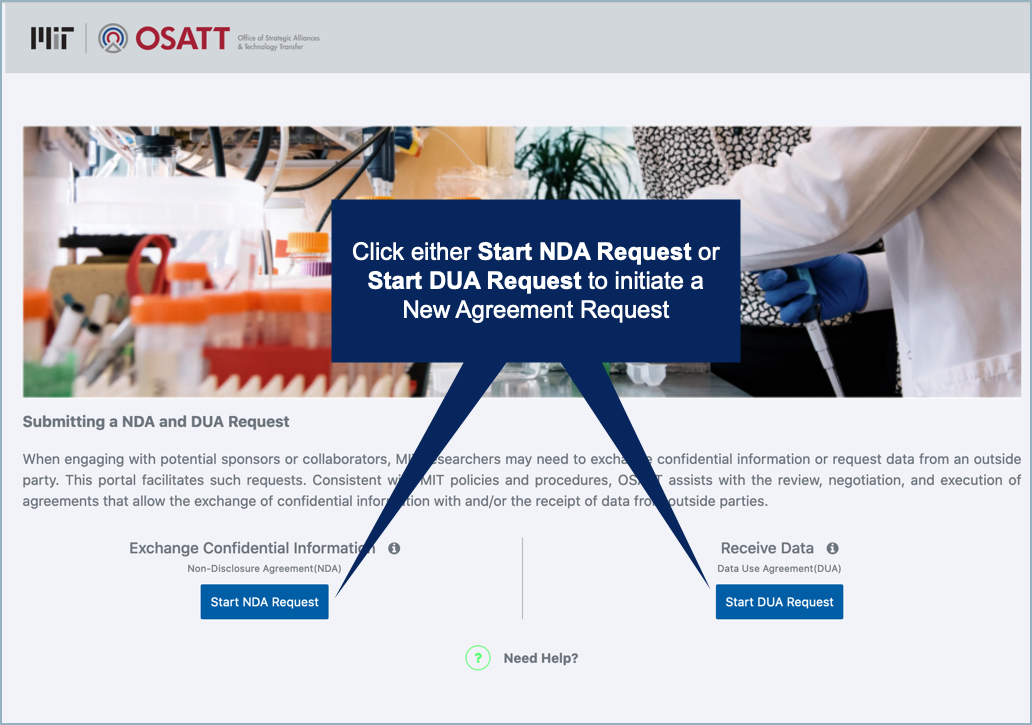 3
53 V2 User Guide to Requesting NDAs-DUAs January 2022
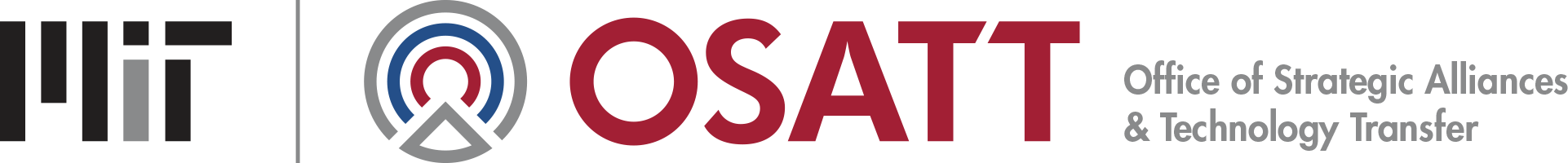 Initiating an Agreement Request via the Agreement Module: 
https://ndaqa.mit.edu/fibi-agreement?url=fibi/dashboard/agreement-list
From the Agreement Tab, click on the New Agreement Request button to initiate entering a new NDA/DUA  request.
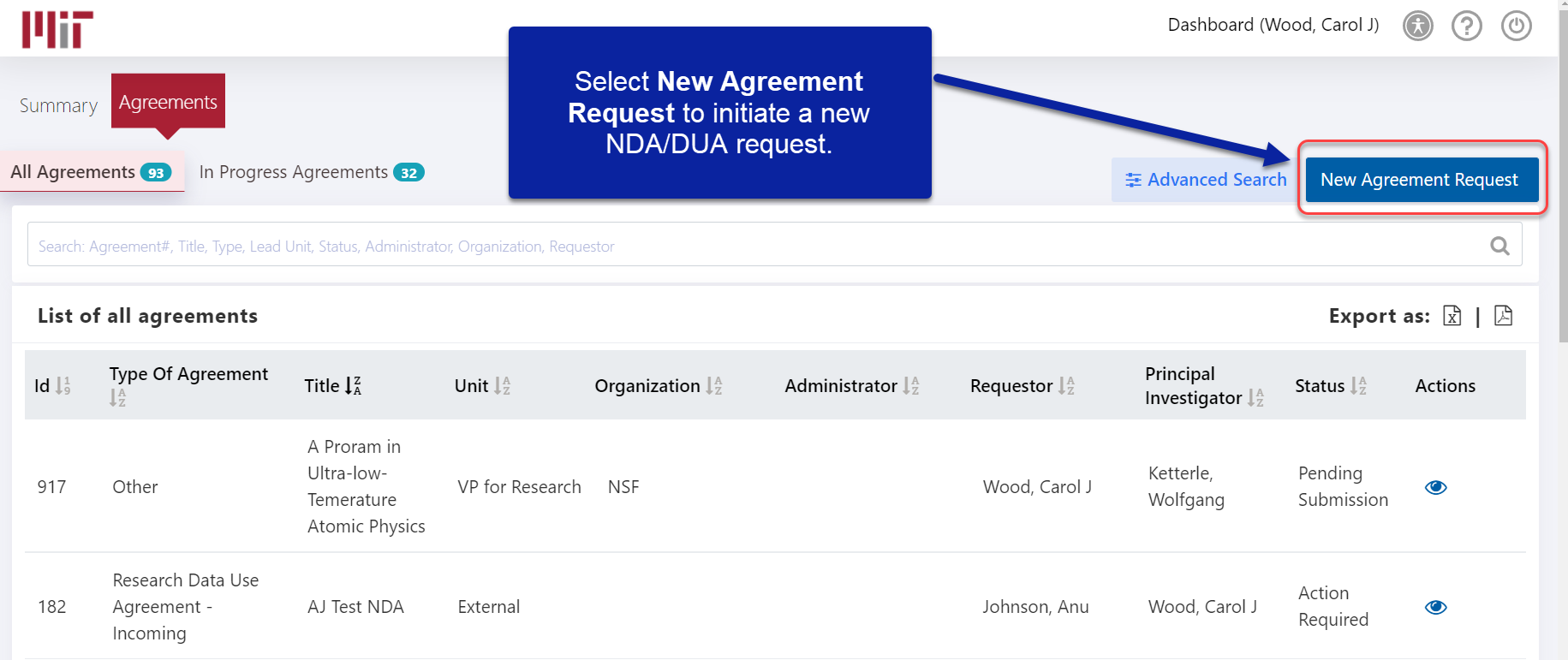 4
53 V2 User Guide to Requesting NDAs-DUAs January 2022
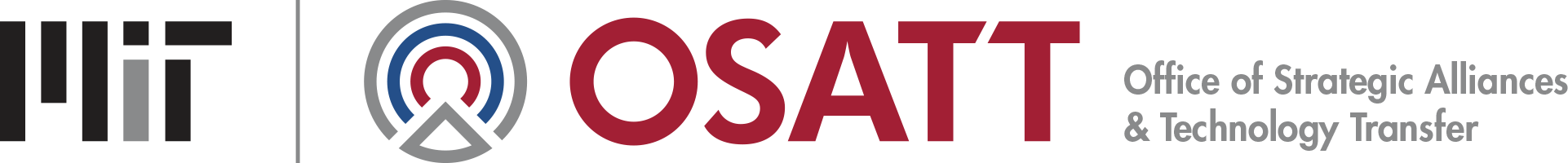 Screening Questionnaire – Only available if initiating from the Agreement Module
Select one of the screening questions from the Screening Questionnaire which most closely relates to your request and Save to proceed.
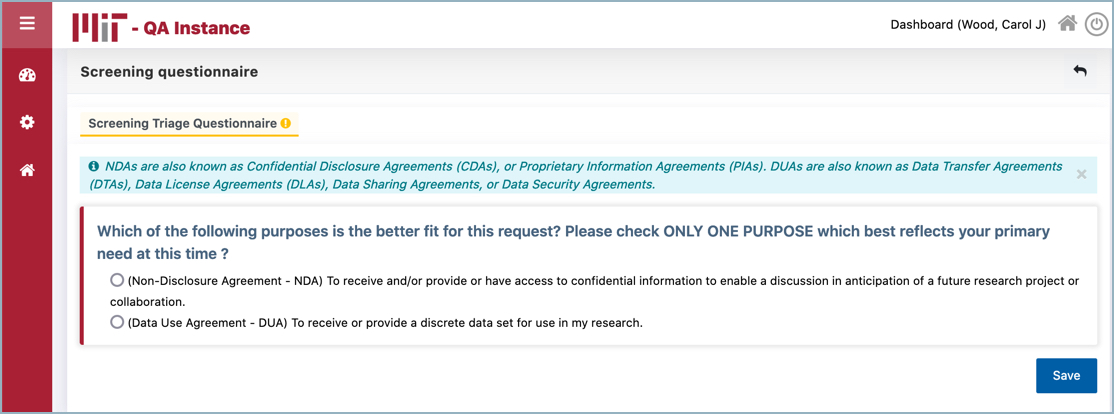 5
53 V2 User Guide to Requesting NDAs-DUAs January 2022
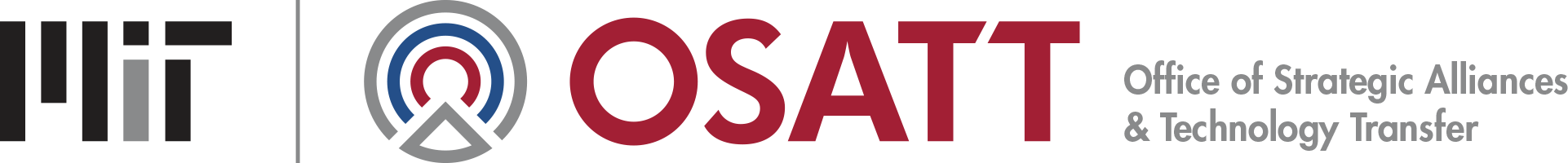 Agreement Module:  General Info Section
Enter a Brief Description of Project, Start Date and End Date (if applicable), and Lead Unit.
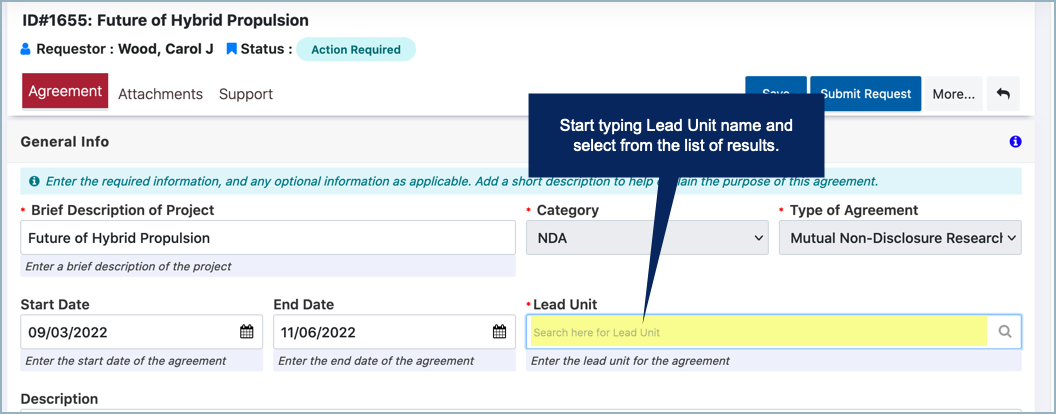 Please see the next slide for a brief video demonstration of this feature (note: videos have no sound)
6
53 V2 User Guide to Requesting NDAs-DUAs January 2022
Agreement Module:  Accessing via the NDA/DUA Portal Video
NOTE: Hover cursor over image for video controls at bottom of screen
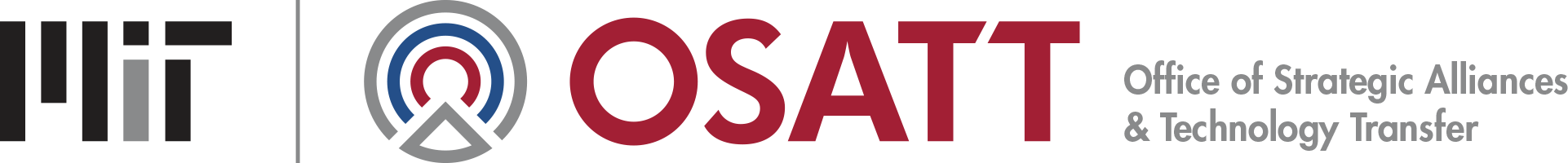 53 V2 User Guide to Requesting NDAs-DUAs January 2022
7
Agreement Module – Initiating NDA/DUA, and Entering General Info Video
NOTE: Hover cursor over image for video controls at bottom of screen
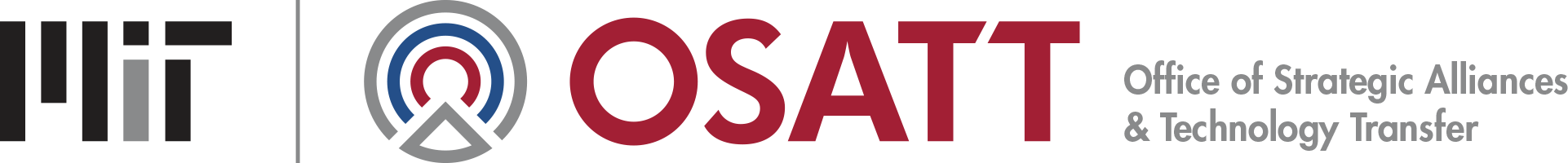 8
53 V2 User Guide to Requesting NDAs-DUAs January 2022
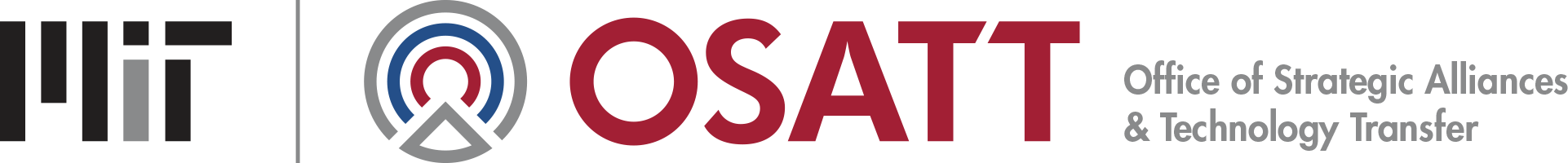 Agreement Module:  Adding MIT People to the NDA/DUA Request
Enter MIT persons associated with this Agreement request under the People section of the Agreement tab. 
Select Add People to add MIT persons to the Agreement request.


Select a person Role from the drop-down, search for the person Name and select Add Contact, and Save.
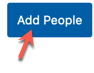 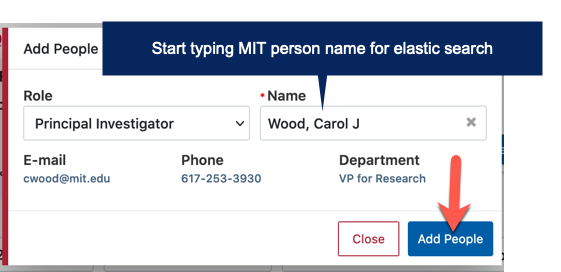 NOTE:  At least one MIT PI must be included before the Agreement request can be submitted.
Please see the next slide for a brief video demonstration of this feature (note: video has no sound).
9
53 V2 User Guide to Requesting NDAs-DUAs January 2022
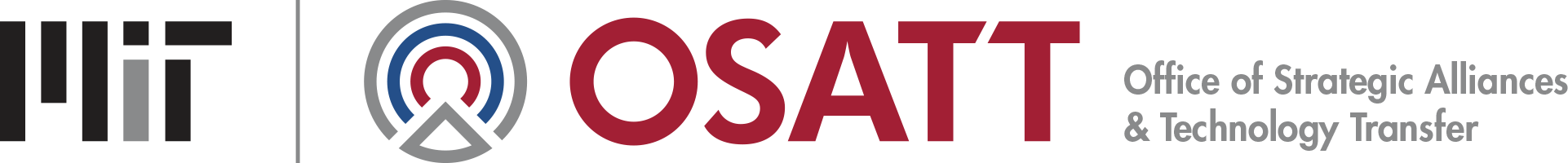 Agreement Module – Adding MIT People to the NDA/DUA Request Video
NOTE: Hover cursor over image for video controls at bottom of screen
10
53 V2 User Guide to Requesting NDAs-DUAs January 2022
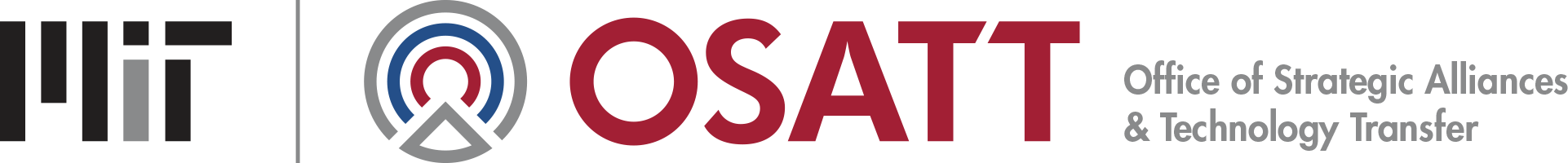 Agreement Module:  Adding an Outside Organization
Enter the other organization associated with the NDA/DUA to the Other Organization section by selecting Add Organization.

Use the elastic search to type in the Organization Name and select Add for new.
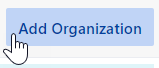 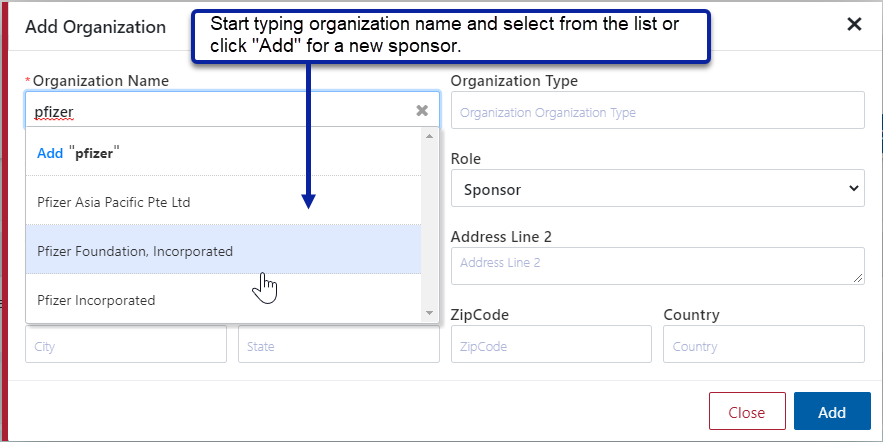 NOTE:  At least one Organization must be included before the request can be submitted.
Please see the next slide for a brief video demonstration of this feature (note: video has no sound).
11
53 V2 User Guide to Requesting NDAs-DUAs January 2022
Agreement Module – Adding an Organization Video
NOTE: Hover cursor over image for video controls at bottom of screen
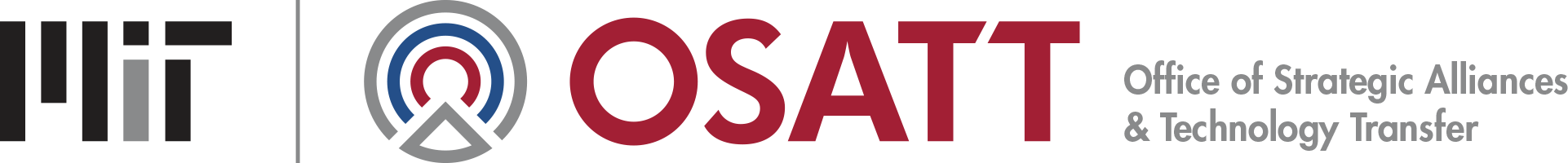 12
53 V2 User Guide to Requesting NDAs-DUAs January 2022
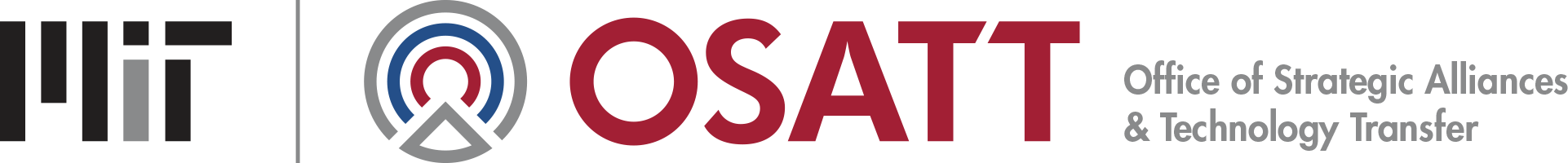 Agreement Module:  Adding an Organization Contact
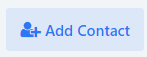 Enter a contact for the Outside Organization to the Outside Organization section by selecting
Manually enter the Person Name and Email.
Type will default to Primary for the first contact entered.  Use drop-down to edit contact type.
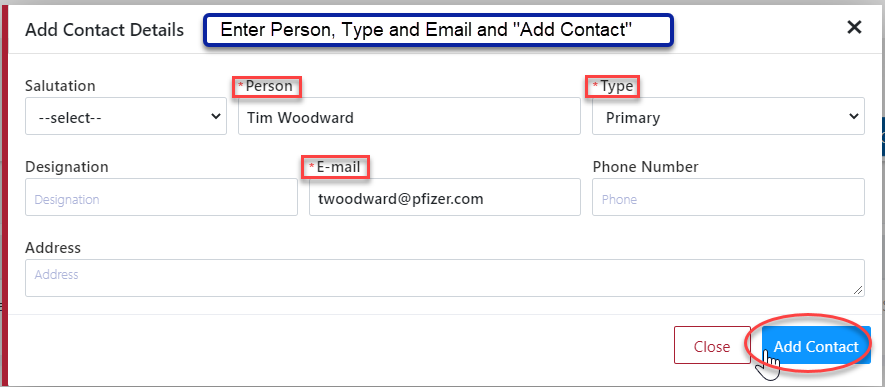 NOTE:  At least one Organization Contact must be included for each outside organization before the request can be submitted.
Please see the next slide for a brief video demonstration of this feature (note: video has no sound).
13
53 V2 User Guide to Requesting NDAs-DUAs January 2022
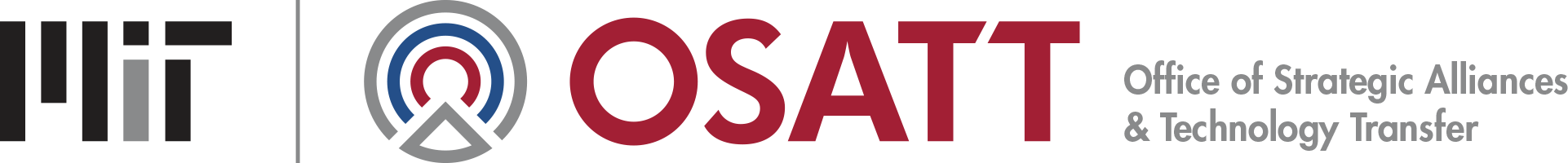 Agreement Module – Adding an Organization Contact Video
NOTE: Hover cursor over image for video controls at bottom of screen
14
53 V2 User Guide to Requesting NDAs-DUAs January 2022
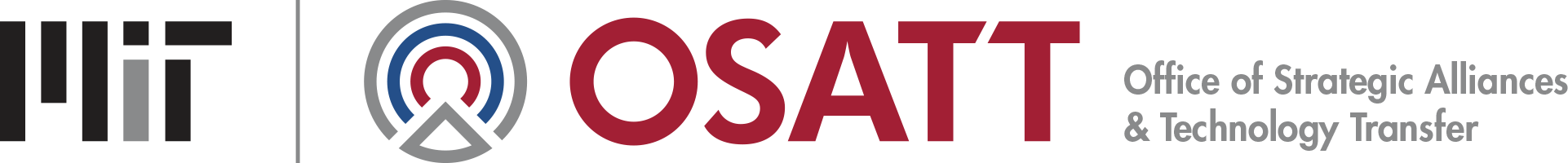 Agreement Module:  Completing Required Questionnaire
Each NDA/DUA request requires one questionnaire to be completed.
Answer all questions in the Questionnaire section and Save.
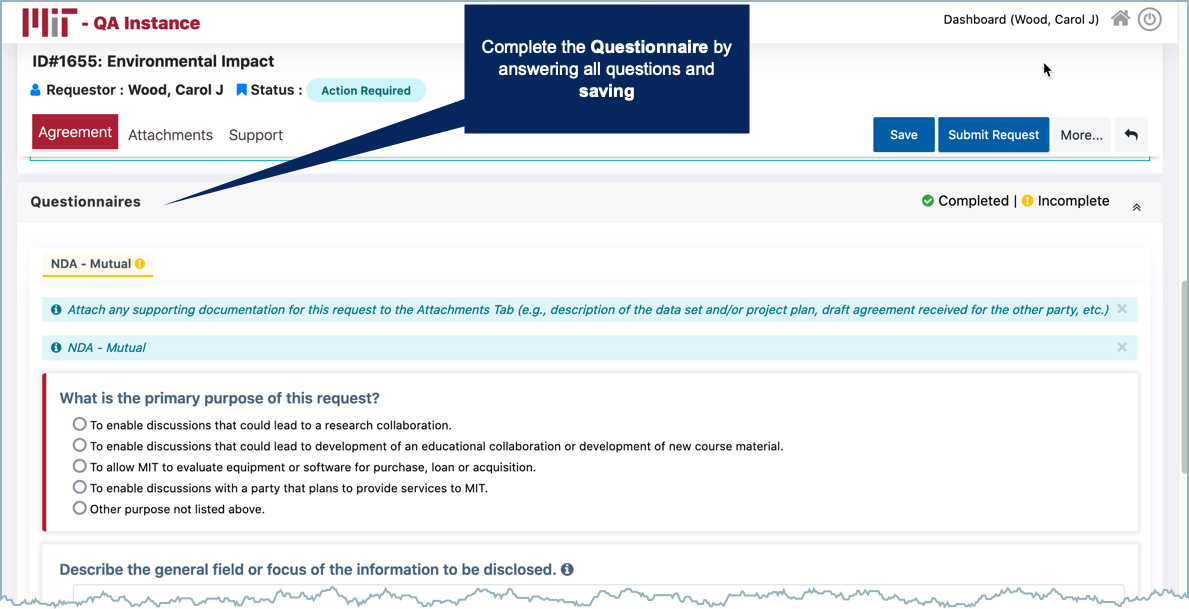 15
53 V2 User Guide to Requesting NDAs-DUAs January 2022
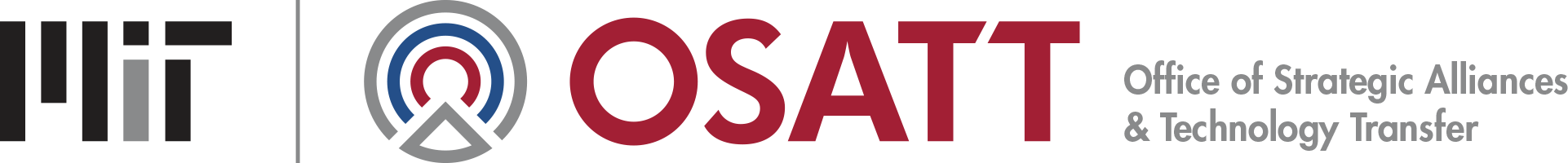 Agreement Module:  Adding Attachments to the Attachments Tab
Add attachments to support the NDA/DUA request to the Attachments Tab.
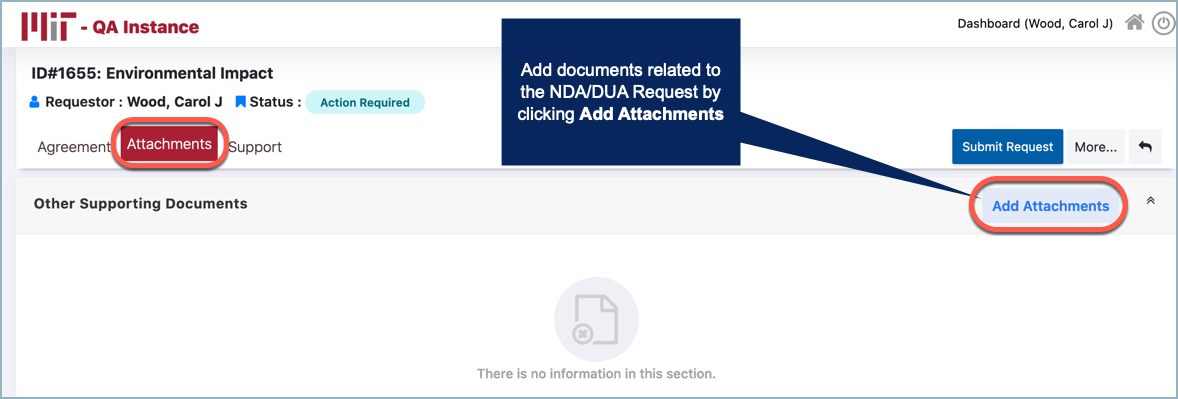 16
53 V2 User Guide to Requesting NDAs-DUAs January 2022
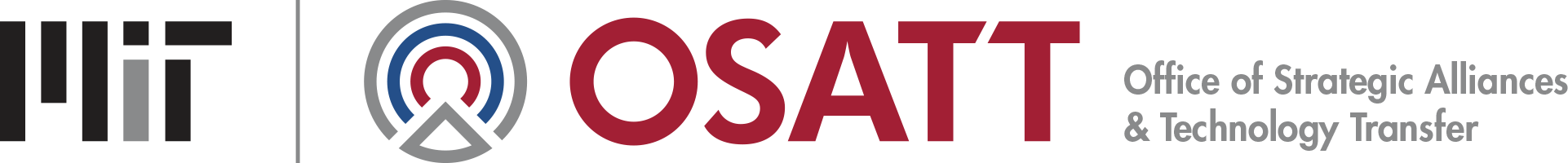 Agreement Module:  Adding to the Attachments Tab Cont. Attachments
Drag and drop, or Choose Files to attach.
Select a Document Type and Add to continue.  NOTE:  Description is an optional field.
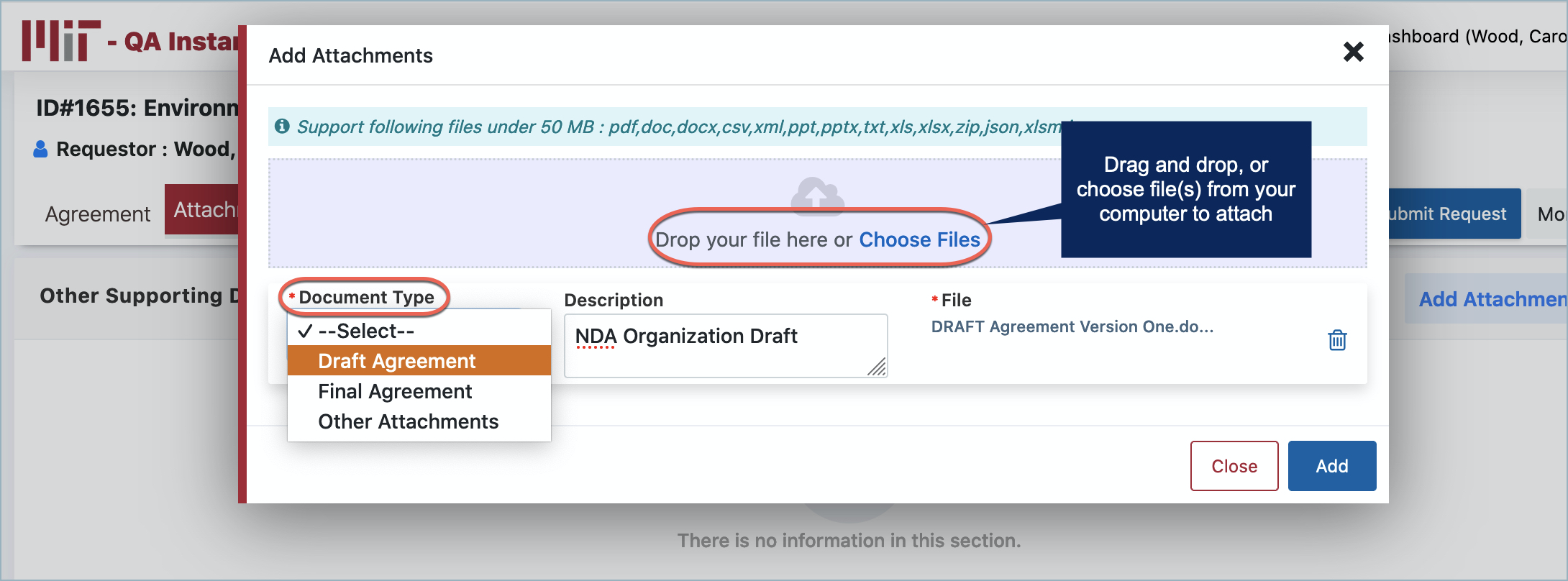 Please see the next slide for a brief video demonstration of this feature (note: video has no sound)
17
53 V2 User Guide to Requesting NDAs-DUAs January 2022
Agreement Module – Adding Attachments Video
NOTE: Hover cursor over image for video controls at bottom of screen
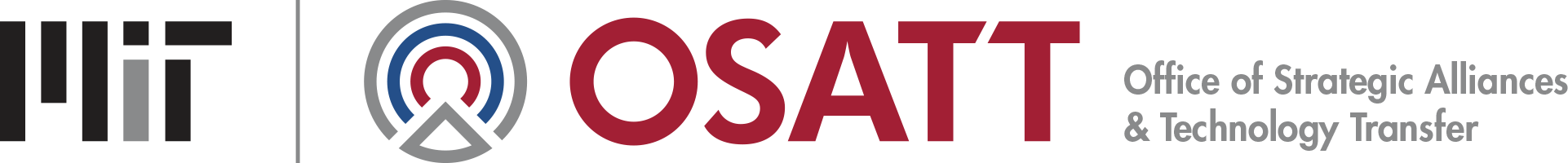 18
53 V2 User Guide to Requesting NDAs-DUAs January 2022
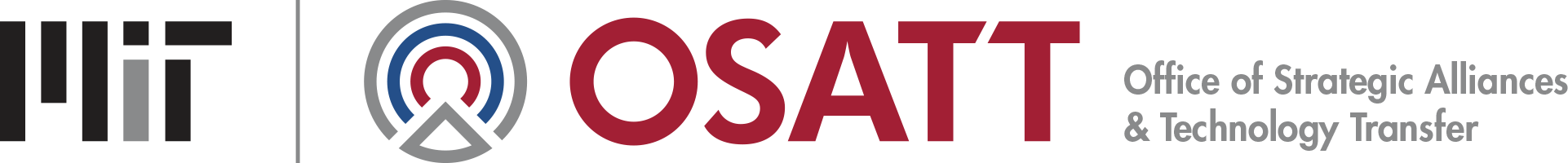 Agreement Module:  Submitting the Request
Select Submit Request to Submit the Agreement Request.  






NOTE:  The Agreement Status changes from Pending Submission to Submitted.
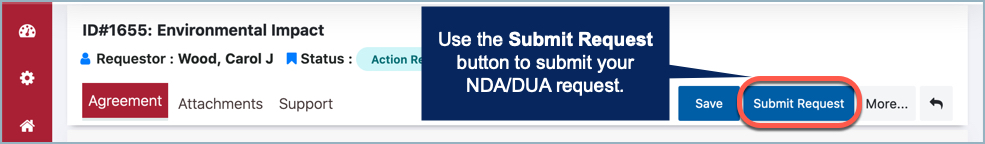 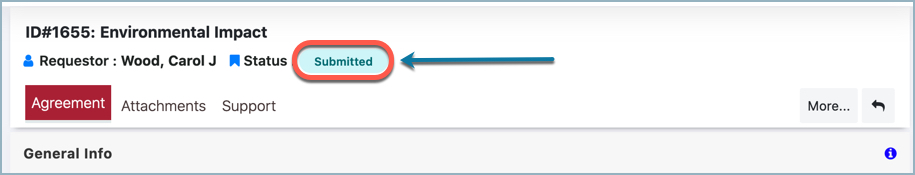 Please see the next slide for a brief video demonstration of this feature (note: video has no sound)
19
53 V2 User Guide to Requesting NDAs-DUAs January 2022
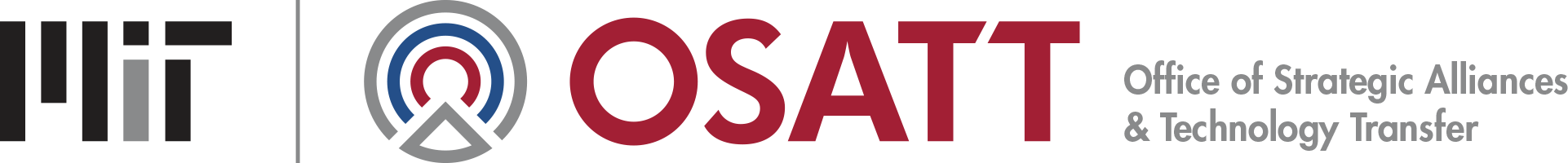 Agreement Module – Submitting Request Video
NOTE: Hover cursor over image for video controls at bottom of screen
20
53 V2 User Guide to Requesting NDAs-DUAs January 2022
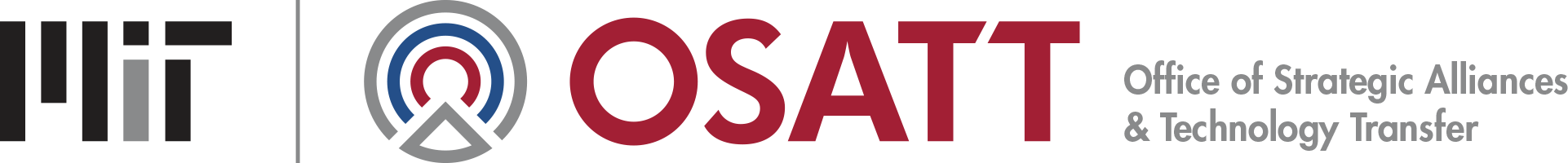 Agreement Module:  Viewing Existing Requests
As a PI or Department Administrator, one has the ability to see the PI’s full list of agreement requests by clicking on View Existing Requests on the NDA/DUA Portal Landing page https://nda.mit.edu.
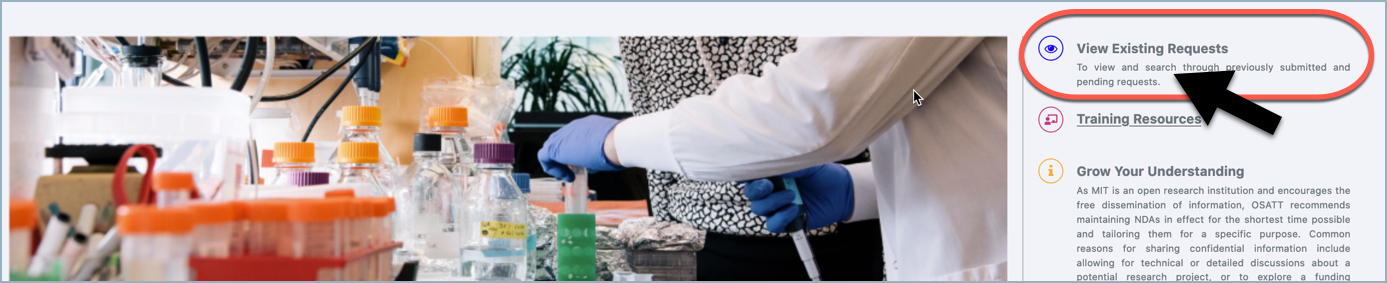 Please see the next slide for a brief video demonstration of this feature (note: video has no sound)
53 V2 User Guide to Requesting NDAs-DUAs January 2022
21
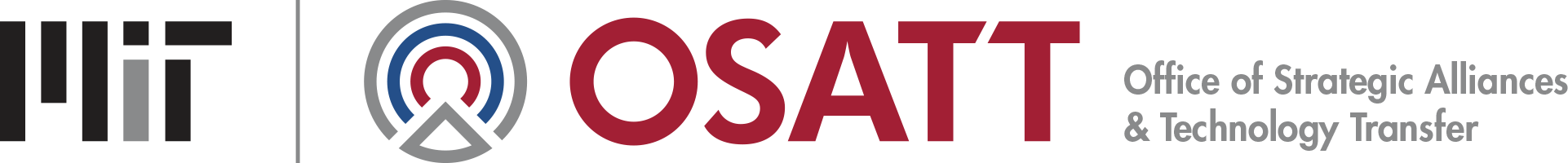 Agreement Module:  Viewing Existing Agreements as PI – Video
NOTE: Hover cursor over image for video controls at bottom of screen
53 V2 User Guide to Requesting NDAs-DUAs January 2022
22
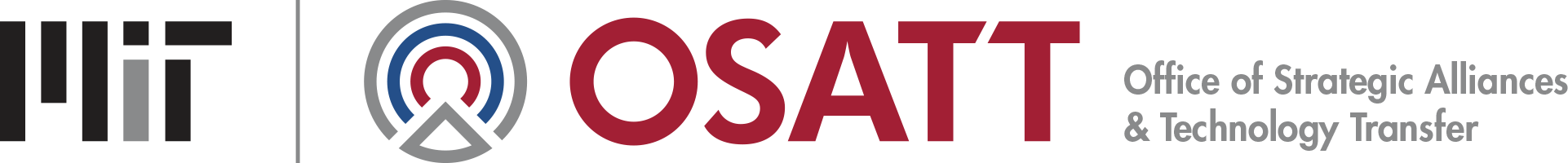 Agreement Module:  Agreement Tab – Finding Your Agreements
The Agreement tab includes views for All Agreements and In Progress Agreements
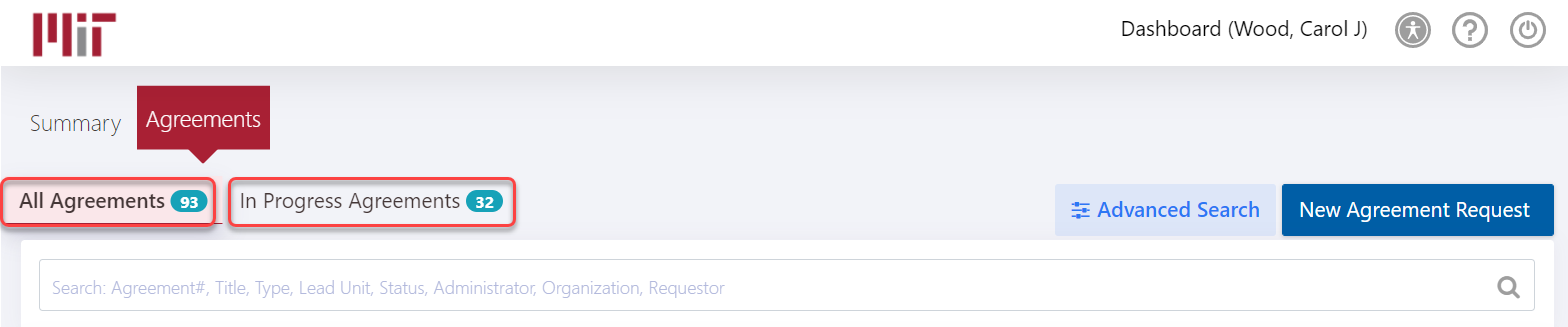 All Agreements
In Progress Agreements
List of all agreements in-progress, submitted and finalized
List of agreements created, but not yet submitted
23
53 V2 User Guide to Requesting NDAs-DUAs January 2022
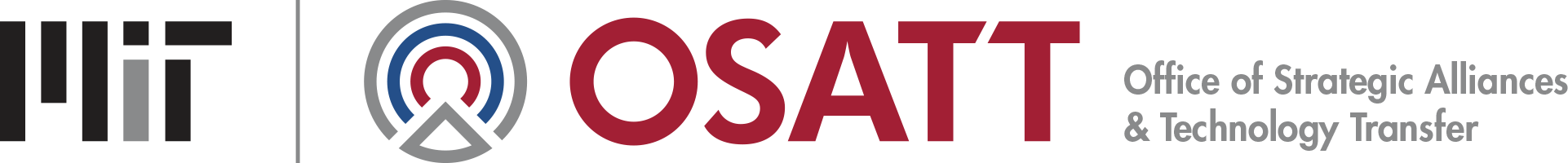 Agreement Module:  Advanced Search – Finding Your Agreements
Use Advanced Search to filter search results.
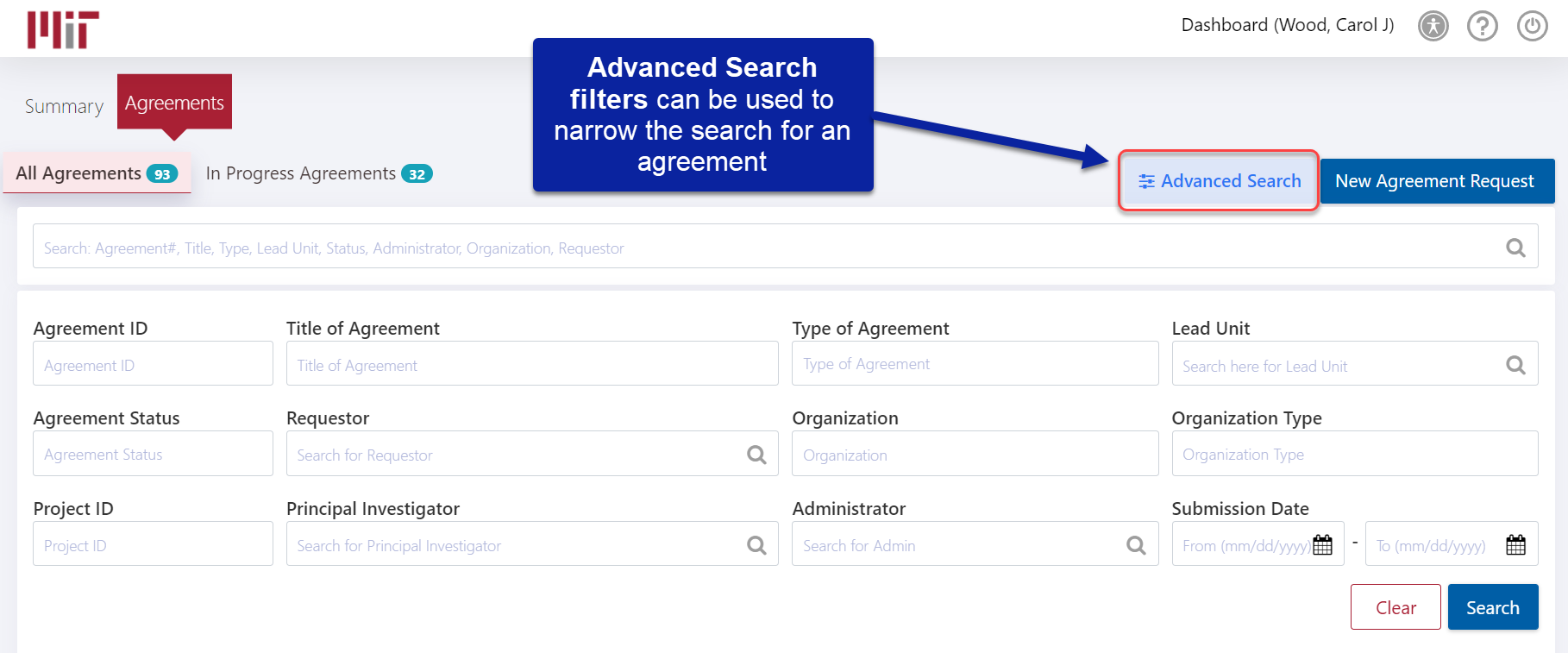 24
53 V2 User Guide to Requesting NDAs-DUAs January 2022
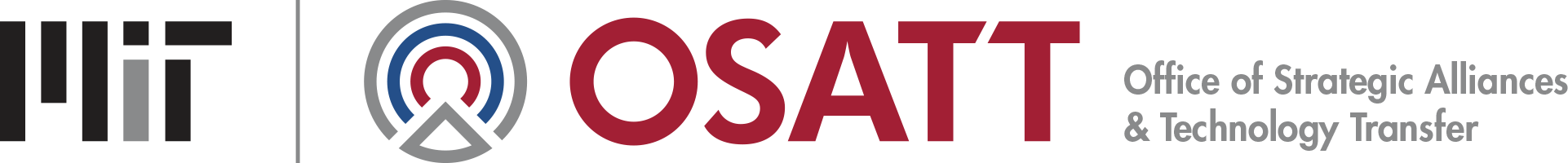 User Support
Questions?
On-going Support
For technical help, contact Research Administration Services:  RA-help@mit.edu 

For NDA/DUA specific questions, contact the NDA/DUA Team:  nda-dua-team@mit.edu
25
53 V2 User Guide to Requesting NDAs-DUAs January 2022